Out of Alignment
Women and Discrimination in the Texas Auto Insurance Market
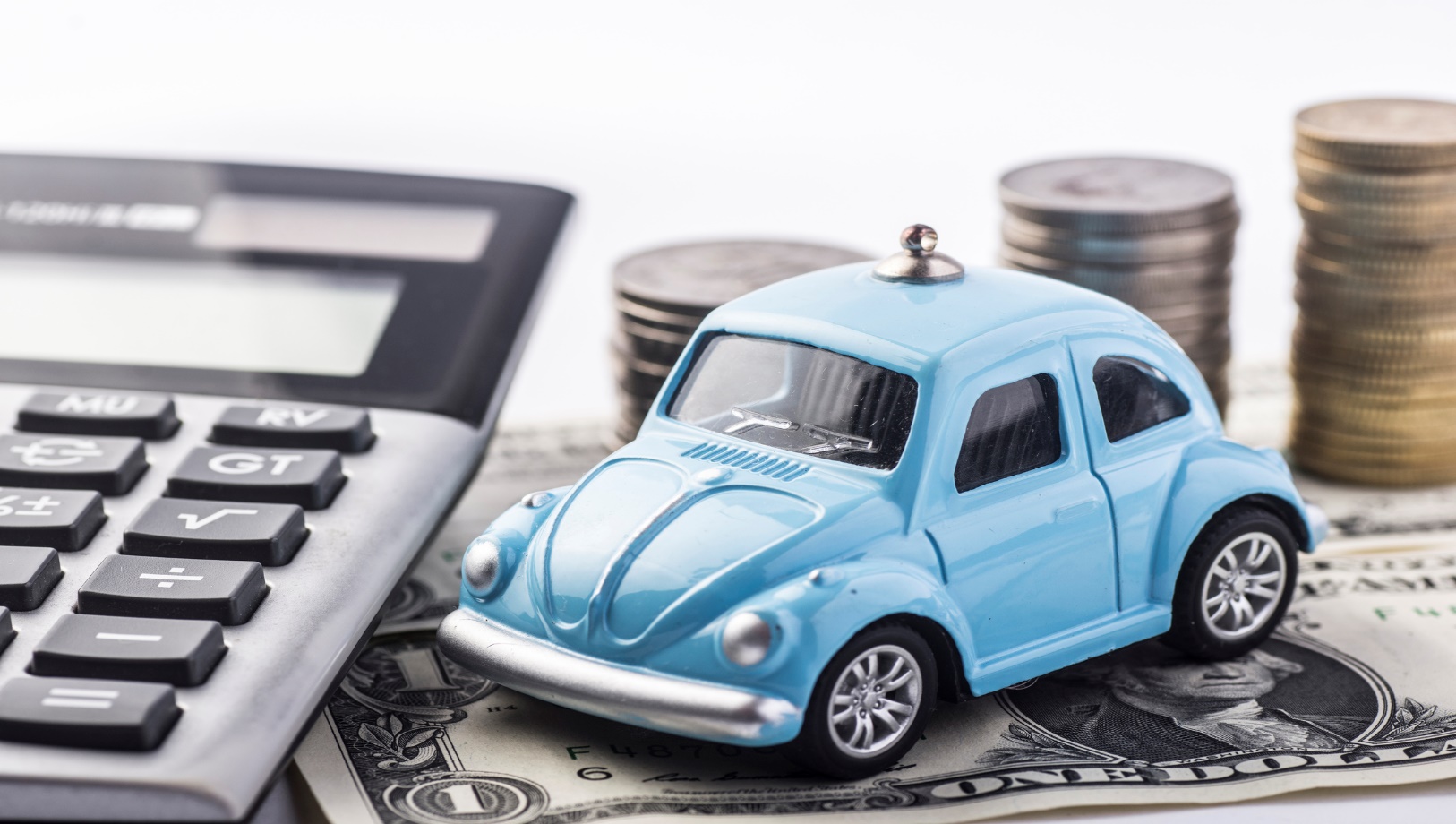 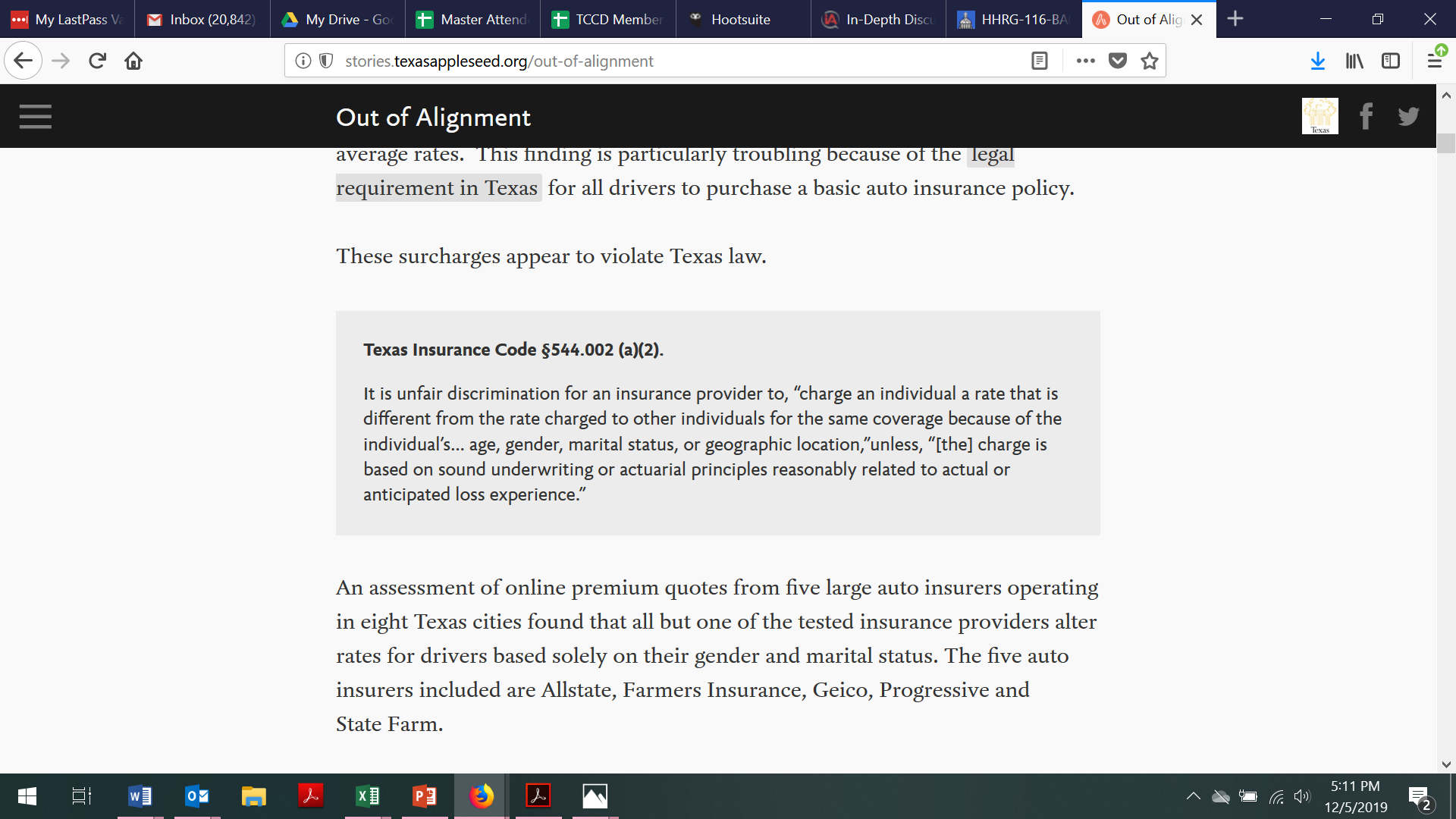 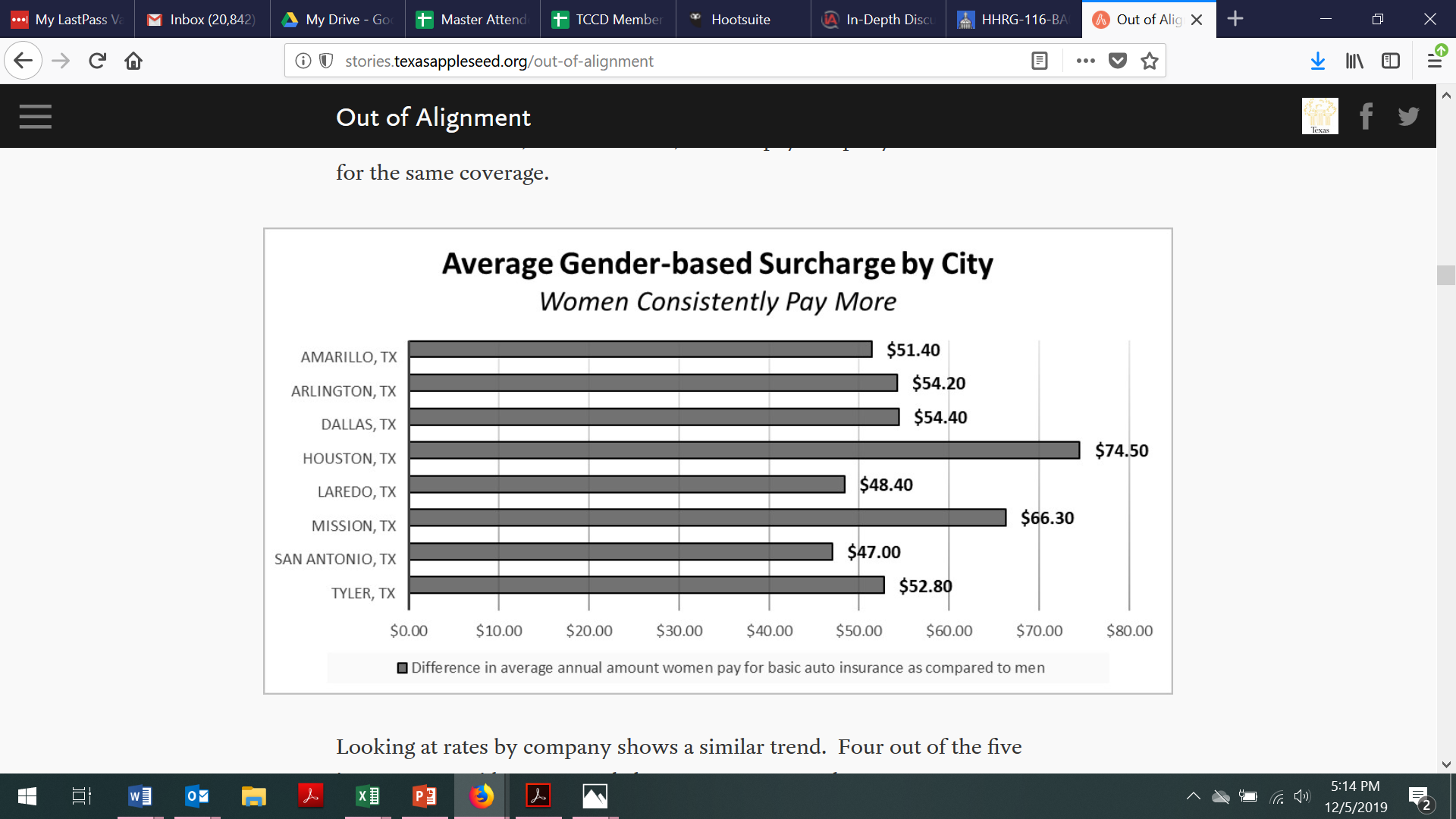 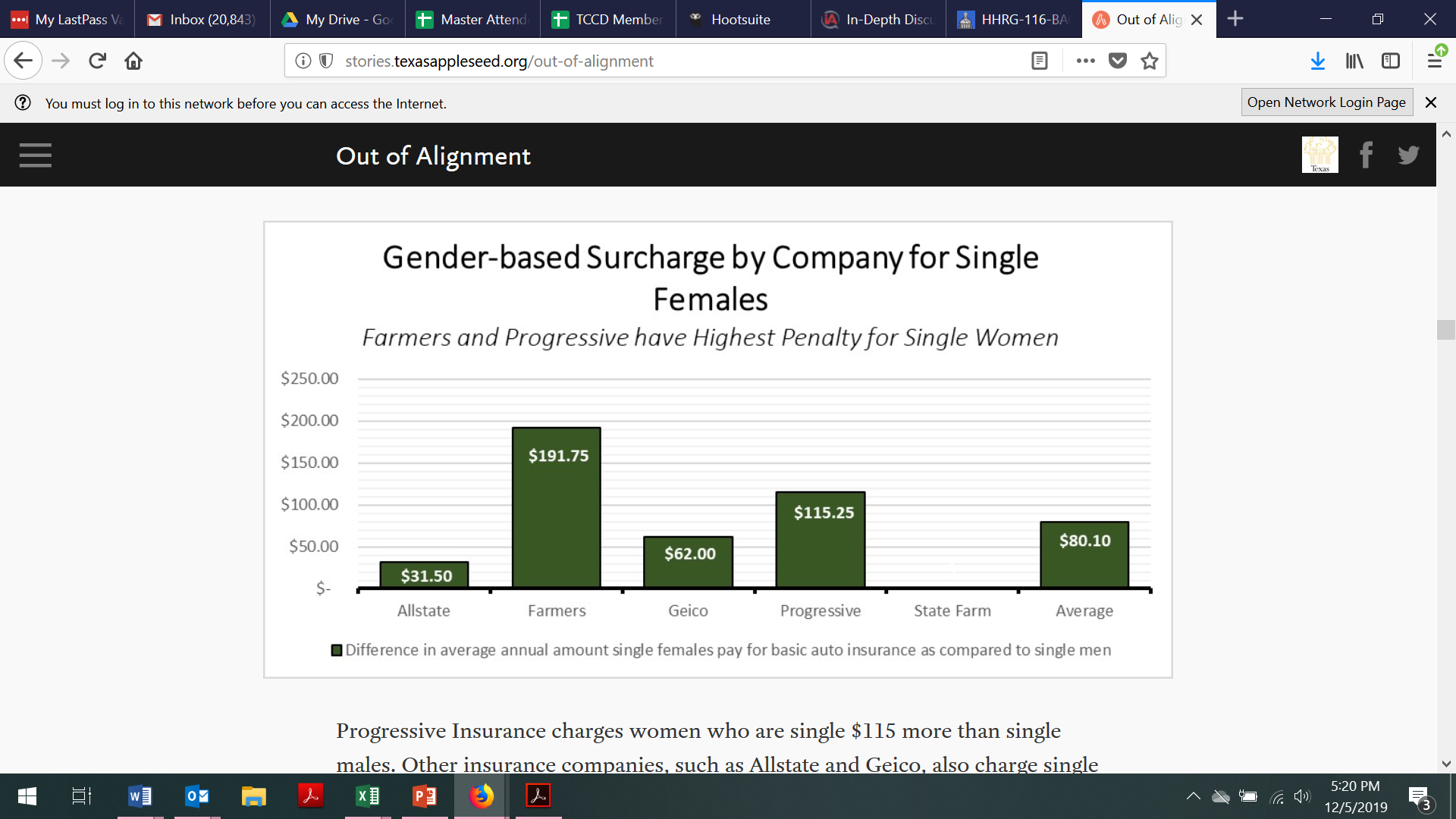 Next Steps
Engaging with the state legislature and insurance regulator to drill down into the premium and loss data to assess the study outcomes and identify trends.


Working with communities to elevate individual experiences in support of reforms.
Contact InformationAnn BaddourDirector, Fair Financial Services Projectabaddour@texasappleseed.net